Полуписмено събиране [Polupismeno subirane]
Halbschriftlich Addieren
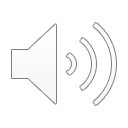 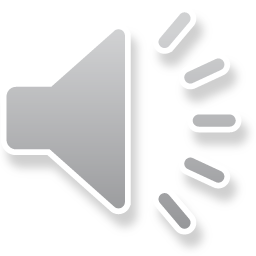 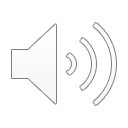 der 1. Summand
die Addition
der 2. Summand
die Summe
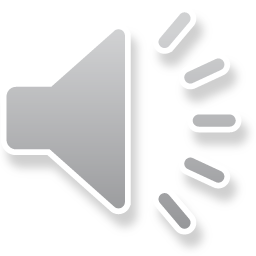 Първо събираемо
[Purvo subiraemo]
Второ събираемо
[Vtoro subiraemo]
Сбор
[Sbor]
Събиране
[Subirane]
62 + 34 = 96
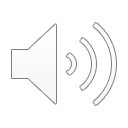 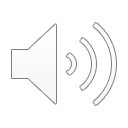 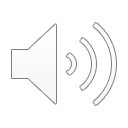 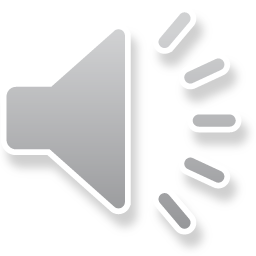 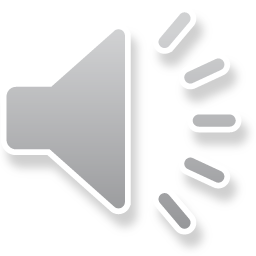 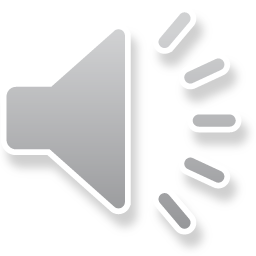 Полуписмено събиране [Polupismeno subirane]
Halbschriftlich Addieren
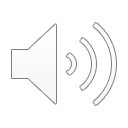 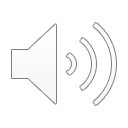 62 + 34 = 96
62 + 30 = 92
92 +   4 = 96
der Rechenweg
das Zahlbild
зображення числа 
[zobrazhennya chysla]
+30
+4
62 + 34 = 96
спосіб розрахунку
[sposib rozrakhunku]
62             92   96
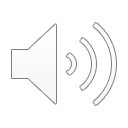 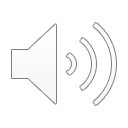 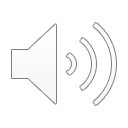 die Gleichung
der Rechenstrich
Ос на изчисление 
[Os na izchislenie]
рівняння
[rivnyannya]
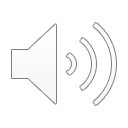 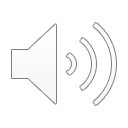 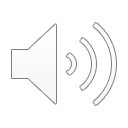 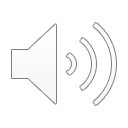 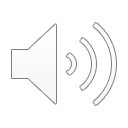 Ich rechne von der ersten Zahl in 2 Schritten weiter.
Полуписмено събиране [Polupismeno subirane]
Halbschriftlich Addieren
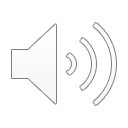 Пресмятам от първото число нататък в 2 стъпки.
[Presmyatam ot purvoto chislo natatuk v dve stupki.]
Ich addiere zuerst die 30 zu der 62 dazu. Dann addiere ich die 4 zu der 92.
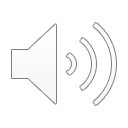 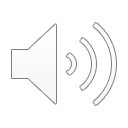 Schrittweise Addieren
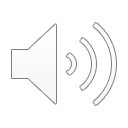 Добавям първо 30 към 62. След това добавям 4 към 92.
[Dobavyam purvo 30 kum 62. Sled tova dobavzam 4 kum 92.]
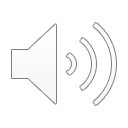 Събиране стъпка по стъпка
[Subirane stupka po stupka.]
+30
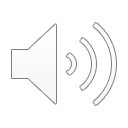 +4
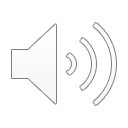 62             92   96
62 + 34 = 96
62 + 30 = 92
92 +   4 = 96
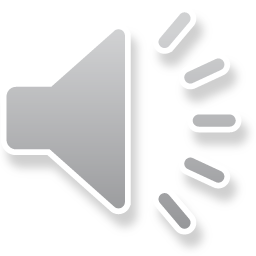 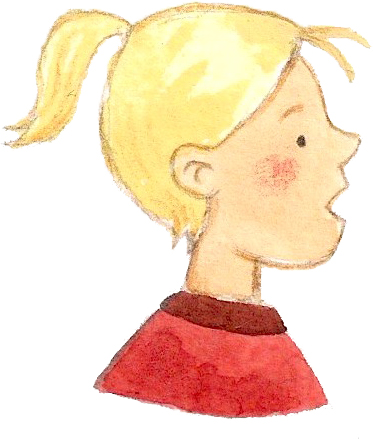 Das Ergebnis ist 96.
Резултатът е 96.
[Rezultatut e 96.]
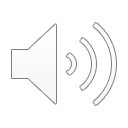 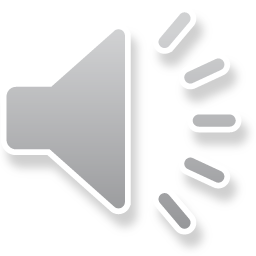 Полуписмено събиране [Polupismeno subirane]
Halbschriftlich Addieren
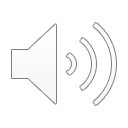 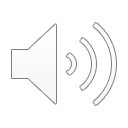 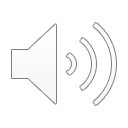 Schrittweise Addieren
Ich addiere zuerst die 30 zu der 62 dazu. Dann addiere ich die 4 zu der 92.
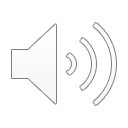 Събиране стъпка по стъпка
[Subirane stupka po stupka.]
Добавям първо 30 към 62. След това добавям 4 към 92.
[Dobavyam purvo 30 kum 62. Sled tova dobavzam 4 kum 92.]
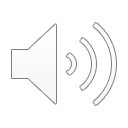 62 + 34 = 96
62 + 30 = 92
92 +   4 = 96
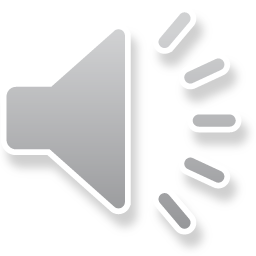 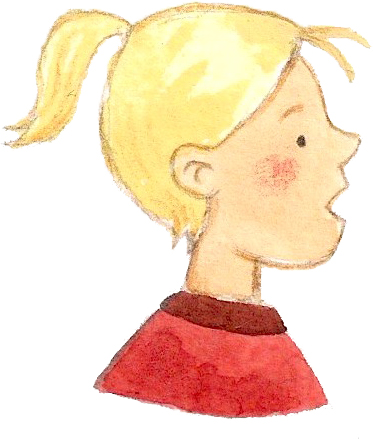 Das Ergebnis ist 96.
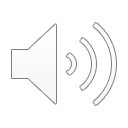 Резултатът е 96.
[Rezultatut e 96.]
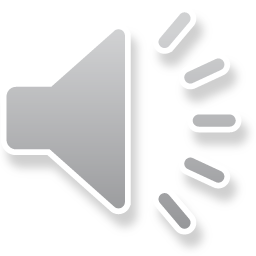 Ich rechne von der ersten Zahl in 2 Schritten weiter.
Полуписмено събиране [Polupismeno subirane]
Halbschriftlich Addieren
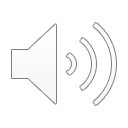 Пресмятам от първото число нататък в 2 стъпки.
[Presmyatam ot purvoto chislo natatuk v dve stupki.]
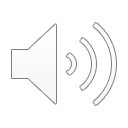 Ich addiere zuerst die 4 zu der 62 dazu. Dann addiere ich die 30 zu der 66.
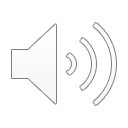 Schrittweise Addieren
Добавям първо 4 към 62. След това добавям 30 към 66.
[Dobavyam purvo 4 kum 62. Sled tova dobavyam 30 kum 66.]
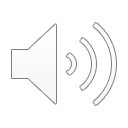 Събиране стъпка по стъпка
[Subirane stupka po stupka.]
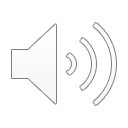 +30
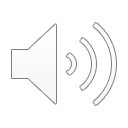 +4
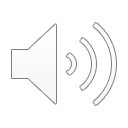 62  66              96
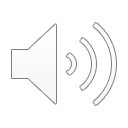 62 + 34 = 96
62 +   4 = 66
66 + 30 = 96
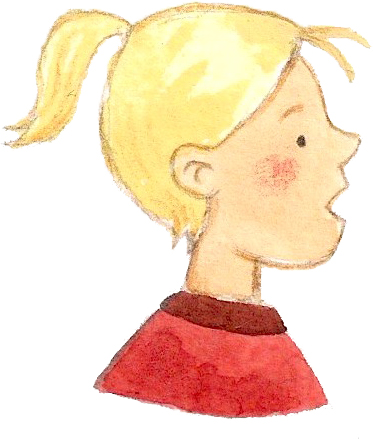 Das Ergebnis ist 96.
Резултатът е 96.
[Rezultatut e 96.]
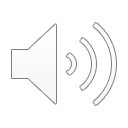 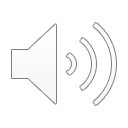 Полуписмено събиране [Polupismeno subirane]
Halbschriftlich Addieren
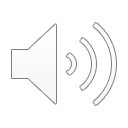 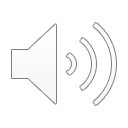 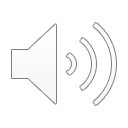 Schrittweise Addieren
Ich addiere zuerst die 4 zu der 62 dazu. Dann addiere ich die 30 zu der 64.
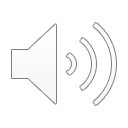 Събиране стъпка по стъпка
[Subirane stupka po stupka.]
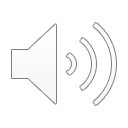 Добавям първо 4 към 62. След това добавям 30 към 66.
[Dobavyam purvo 4 kum 62. Sled tova dobavyam 30 kum 66.]
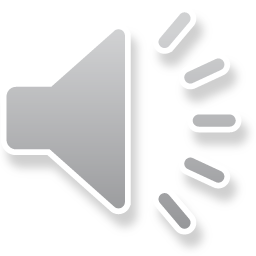 62 + 34 = 96
62 +   4 = 66
66 + 30 = 96
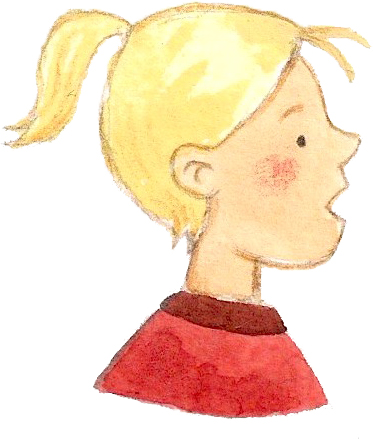 Das Ergebnis ist 96.
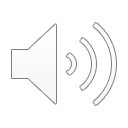 Резултатът е 96.
[Rezultatut e 96.]
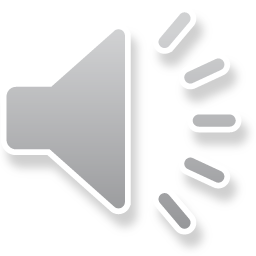 Ich rechne von der ersten Zahl in 2 Schritten weiter.
Полуписмено събиране [Polupismeno subirane]
Ich addiere zuerst 8 bis zur nächsten Zehnerzahl. Dann addiere ich die 26 zu der 70 dazu.
Halbschriftlich Addieren
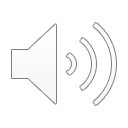 Пресмятам от първото число нататък в 2 стъпки.
[Presmyatam ot purvoto chislo natatuk v dve stupki.]
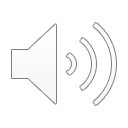 Добавям първо 8 до следващата цяла десетица. След това добавям 26 към 70.
[Dobavyam purvo 8 do sledvashtata tsyala desetitsa. Sled tova dobavyam 26 kum 70.]
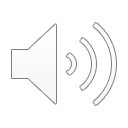 Schrittweise Addieren
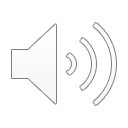 Събиране стъпка по стъпка
[Subirane stupka po stupka.]
+26
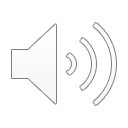 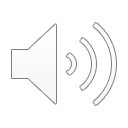 62 + 34 = 96
62 +   8 = 70
70 + 26 = 96
+8
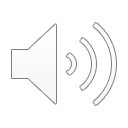 62  70              96
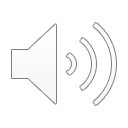 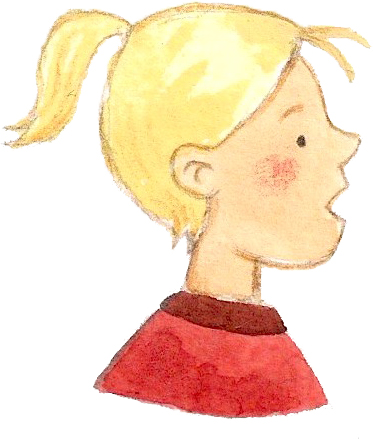 Das Ergebnis ist 96.
Резултатът е 96.
[Rezultatut e 96.]
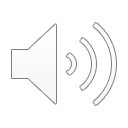 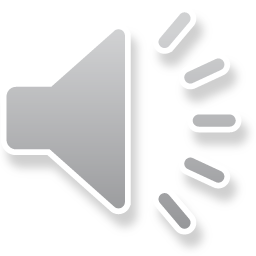 Полуписмено събиране [Polupismeno subirane]
Halbschriftlich Addieren
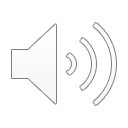 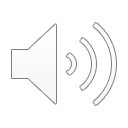 Ich zerlege die Summanden in ihre Stellenwerte. Dann rechne ich Zehner plus Zehner und Einer plus Einer und addiere dann die Ergebnisse.
Stellenweise Addieren
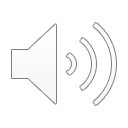 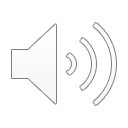 Събиране позиция по позиция
[Subirane pozitsiya po pozitsiya]
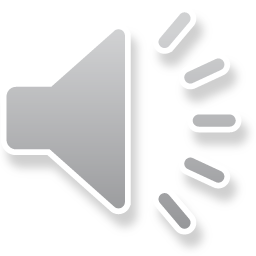 Разлагам събираемите на десетици и единици. След това пресмятам десетици плюс десетици и единици плюс единици и добавям двата резултата.
[Razlagam subiraemite na desetitsi i edinitsi. Sled tova presmyatam desetitsi plyus desetitsi i edinitsi plyus edinitsi i dobavyam dvata rezultata.]
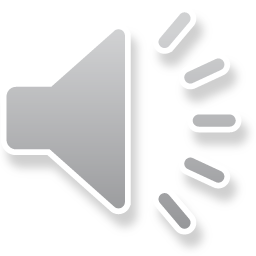 62 + 34 = 90 + 6 = 96
60 + 30 = 90
  2 +   4 =   6
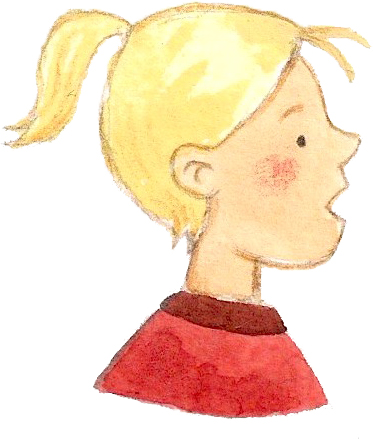 Das Ergebnis ist 96.
Резултатът е 96.
[Rezultatut e 96.]
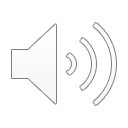 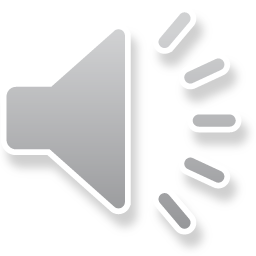 Die 27 ist nahe an der 30.
Полуписмено събиране [Polupismeno subirane]
Halbschriftlich Addieren
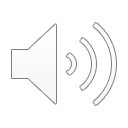 Ich addiere zuerst die 30 zu der 34. Dann subtrahiere ich 3.
27 е близо до 30.
[27 e blizo do 30.]
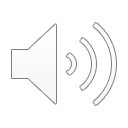 Hilfsaufgabe
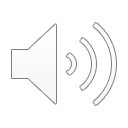 Добавям първо 30 към 34. След това изваждам 3.
[Dobavyam purvo 30 kum 34. Posle izvazhdam 3.]
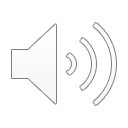 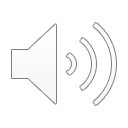 +30
Помощна задача
[Pomoshtna zadacha]
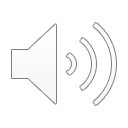 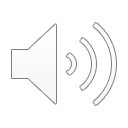 -3
34               61  64
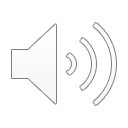 34 + 27 = 61
34 + 30 = 64
64 -   3 = 61
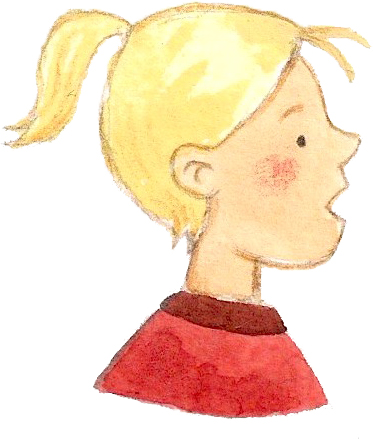 Das Ergebnis ist 61.
Резултатът е 61.
[Rezultatut e 61.]
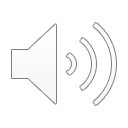 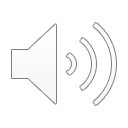